Великая битва за Москву
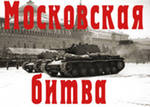 «Если выстрелишь в прошлое из пистолета, будущее выстрелит в тебя из пушки…»
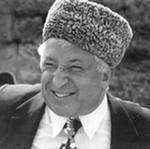 Расул Гамзатов
Продолжалась 203 дня и ночи
Задействовано около 7 миллионов человек
Потери советских войск составили 926 тысяч человек
Потери немцев 615 тысяч человек
А всего в войне погибло 27 миллионов наших соотечественников
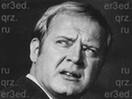 Помни войну
Враг рвётся к Москве
Необходимо напасть на Россию молниеносно и захватить её ресурсы, не считаясь с возможной гибелью миллионов людей в этой стране. Нам надо взять у России всё, что нам нужно. Пусть гибнут миллионы. Россия должна быть уничтожена.


Не 3 недели, а долгие 5 месяцев немцы шли к Москве, встречая яростное сопротивление.
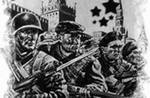 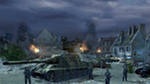 Наступление фашисткой армии началось 30 сентября. В плен попали 663 тысячи советских солдат. Весь октябрь шли упорные бои. А 7 ноября 1941 года в Москве, как всегда,  состоялся праздничный парад. Прямо с парада воинские части уходили на фронт. Новое наступление началось 15 ноября. А 5 декабря наши войска начали контр наступление.
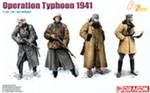 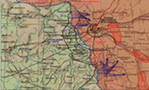 Операция «Тайфун»
Защитники столицы
Долгие месяцы продолжалась битва за Москву. На защиту столицы поднялся весь народ.
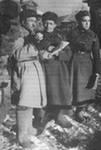 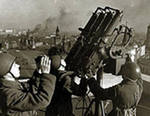 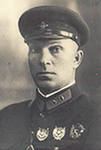 Генерал М. Ф. Лукин
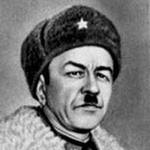 Генерал Панфилов
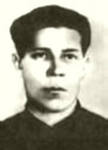 Михаил Гурьянов
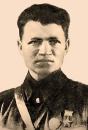 Партизан Илья Кузин
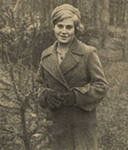 Вера Волошина - студентка
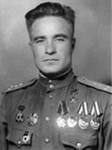 Иван Петрович Иванов
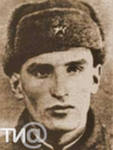 Сержант В. В. Васильковский
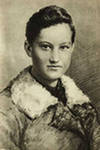 Зоя Космодемьянская - десятиклассница
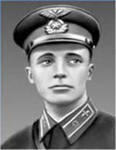 Виктор Талалихин
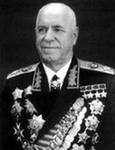 Маршал Жуков
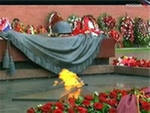 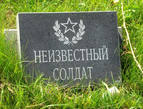 Неизвестный солдат
Вообще, Московская битва, так или иначе, касалась всех нас: если бы она была проиграна, мы сейчас жили бы с вами совсем в другом государстве, да и жили бы вообще неизвестно.
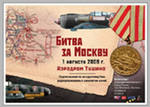 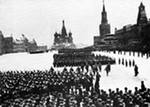 Выстрелы в память